Кровоносна
система
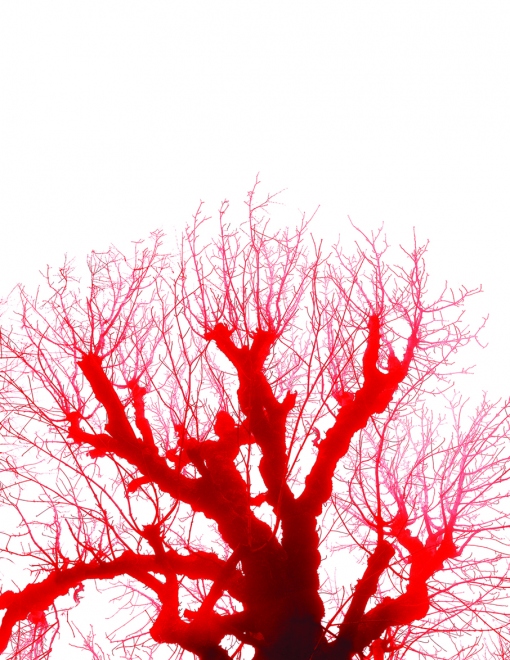 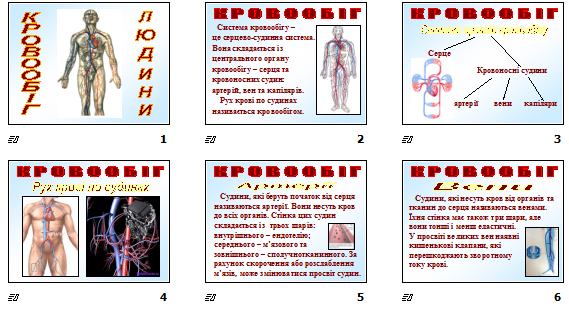 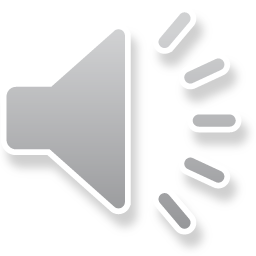 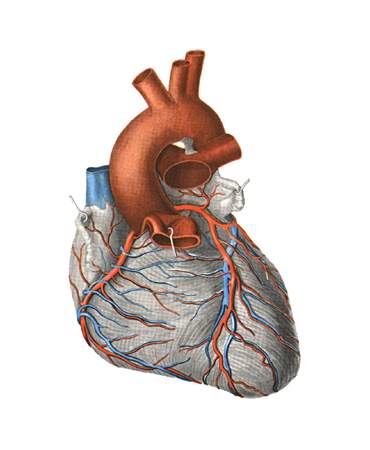 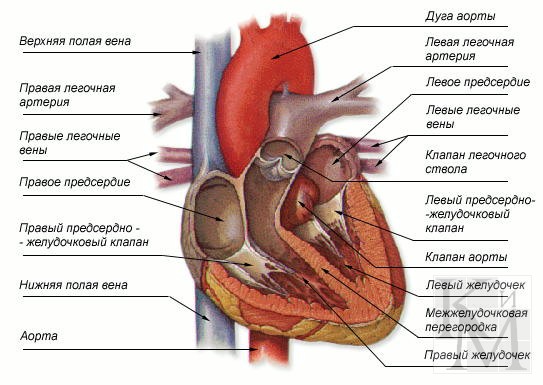 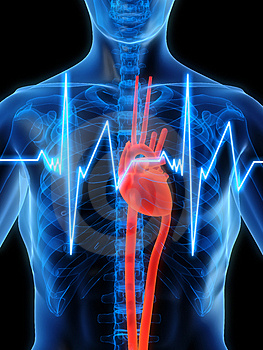 Будова серця
[Speaker Notes: Серце…]
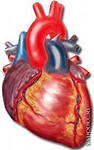 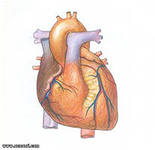 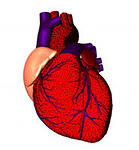 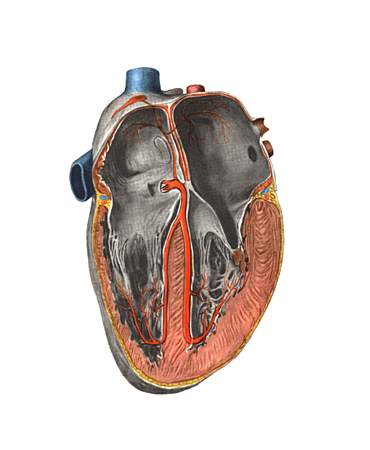 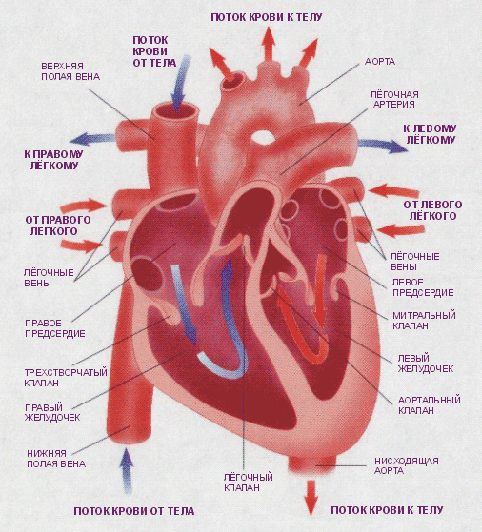 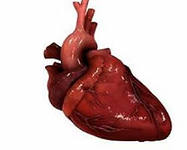 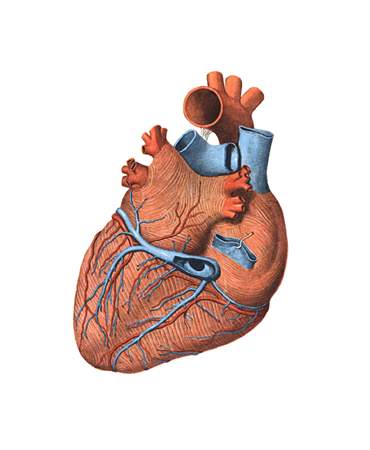 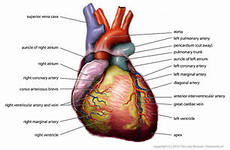 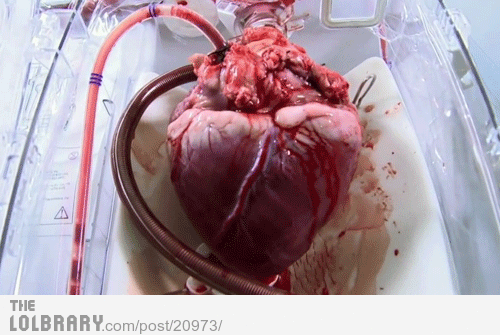 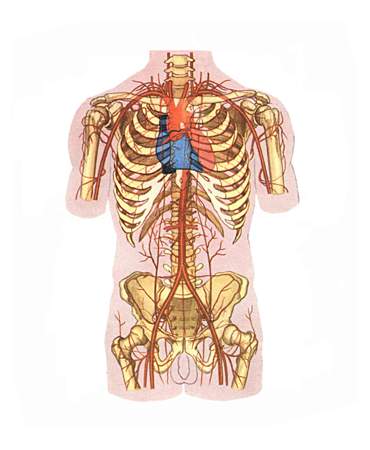 Коло кровообiгу
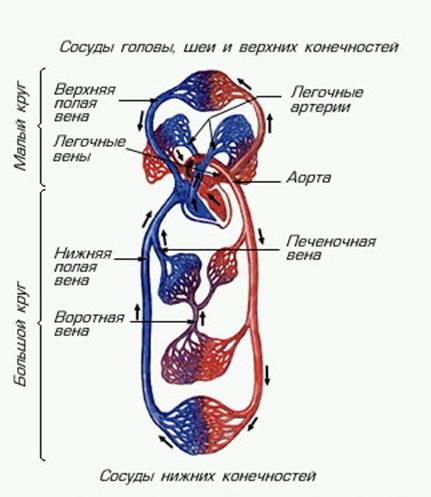 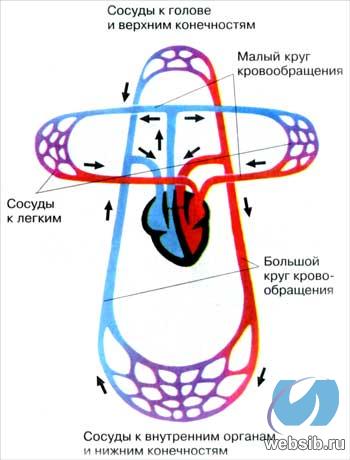 ….Система кровообiгу...
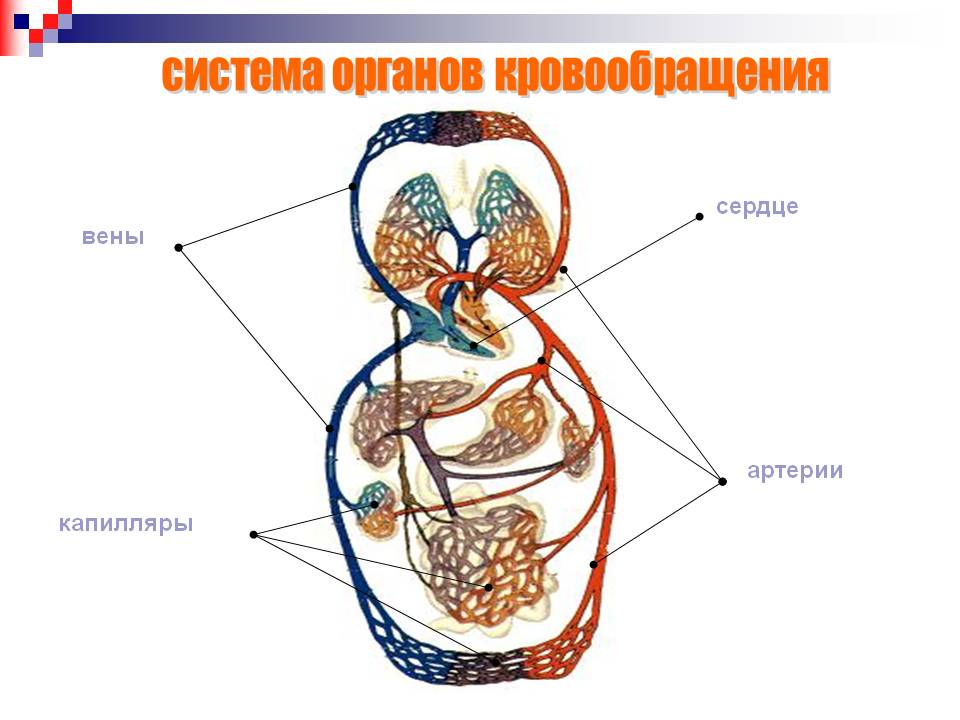 Артерiї та Вени
Артерiя
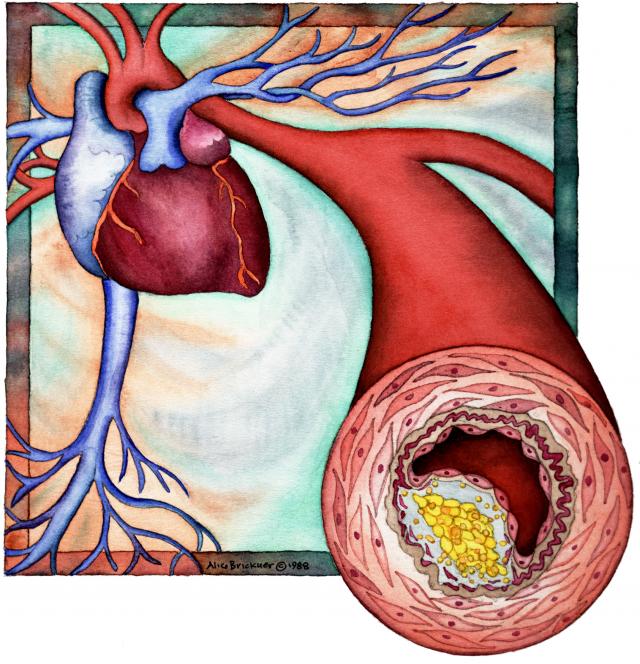 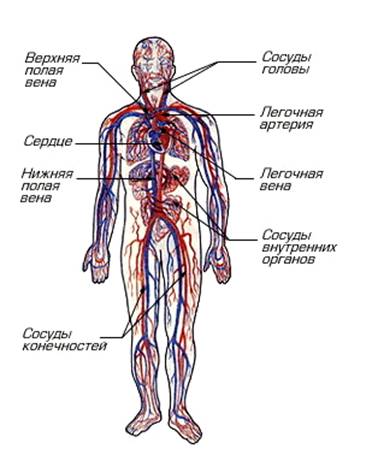 Вени
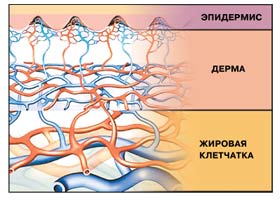 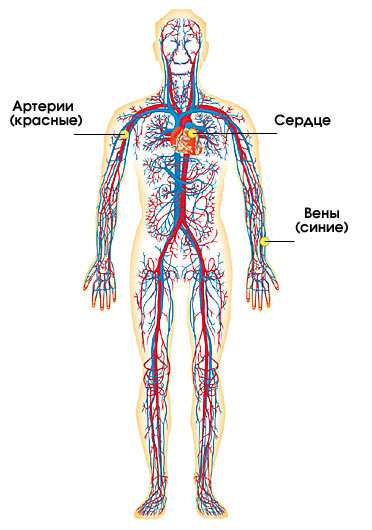 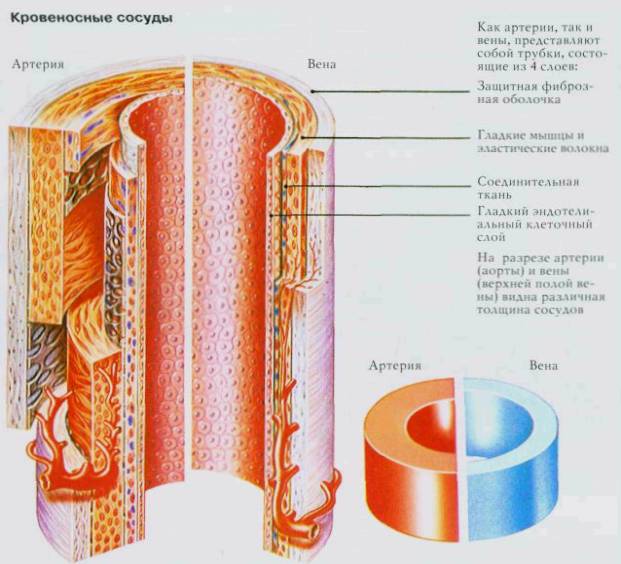 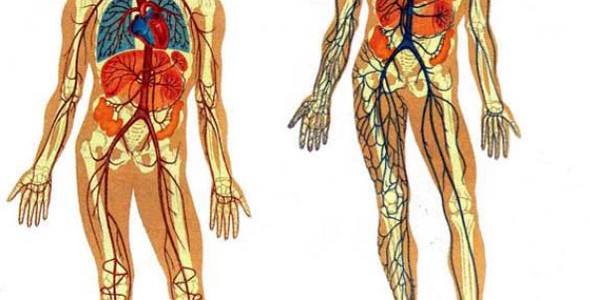 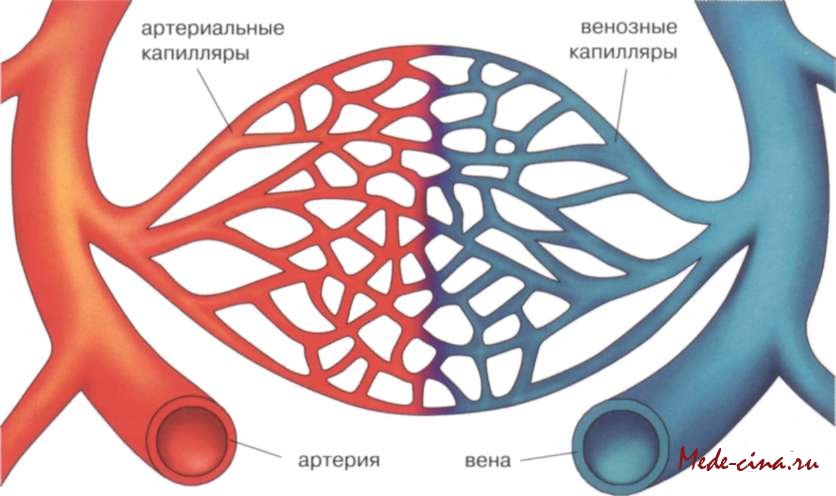 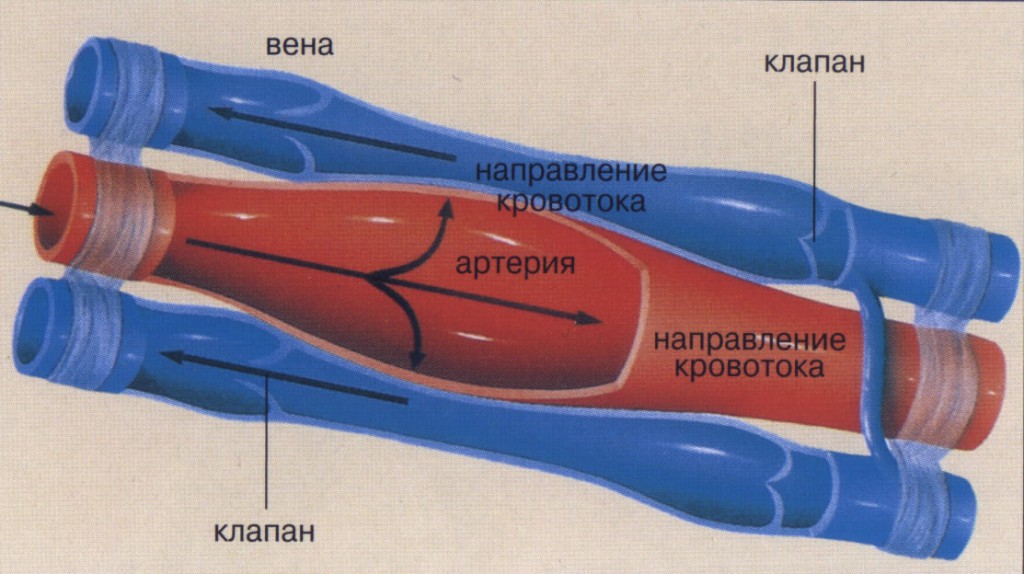 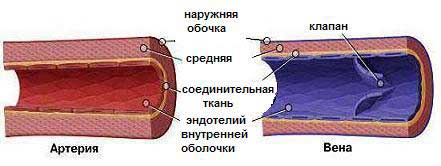 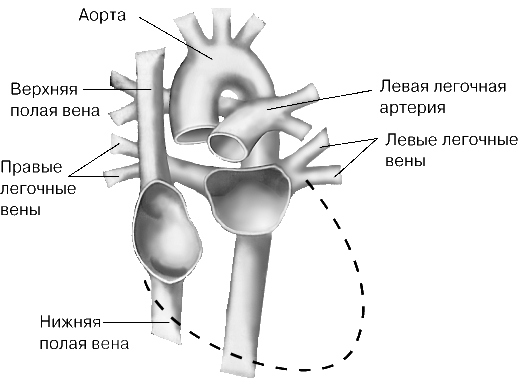 [Speaker Notes: Будова артерiй та вен]
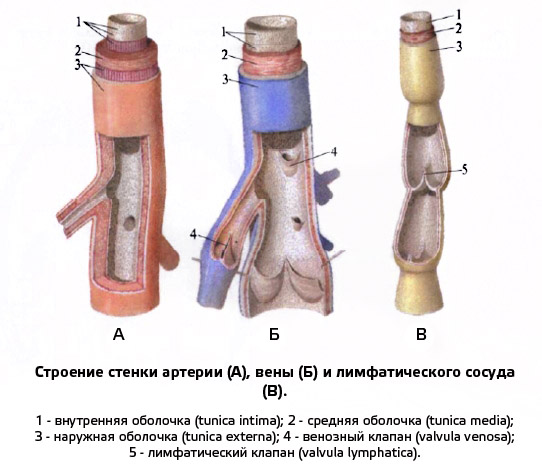 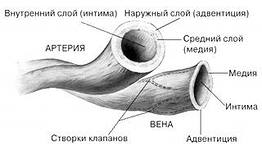 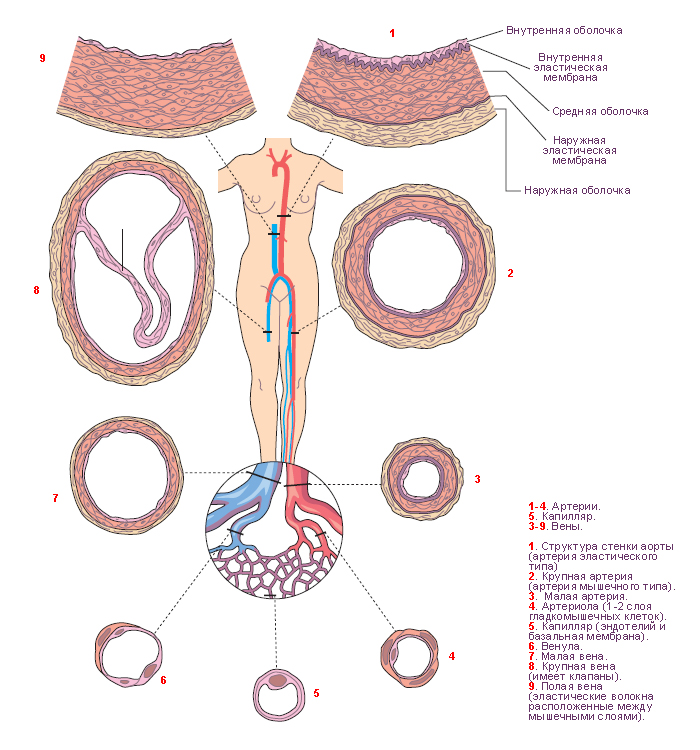 Хвороби
артерiй
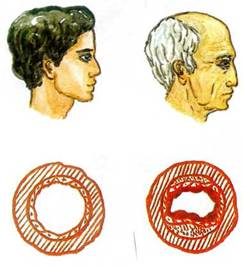 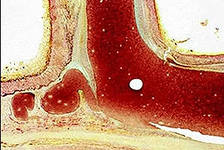 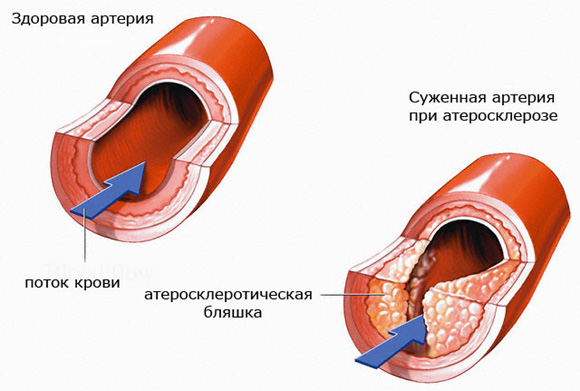 Коронарна 
хвороба
артеросклероз
Лiмфообiг
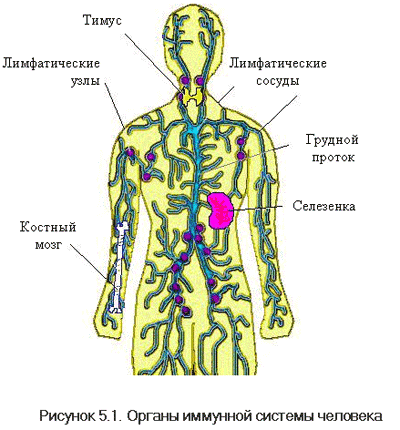 Капiляри
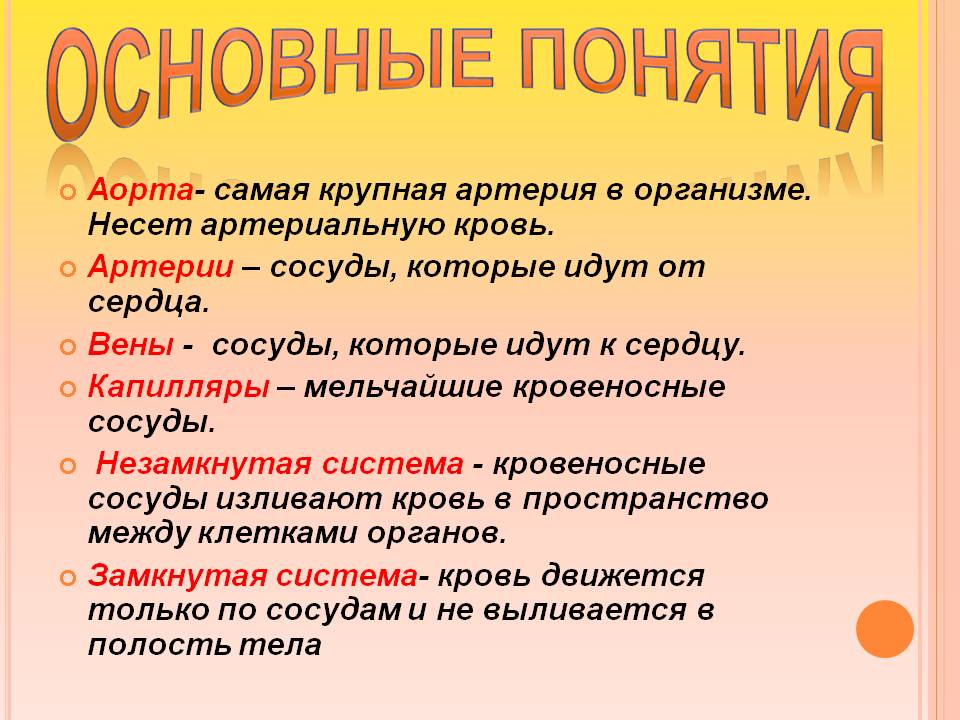 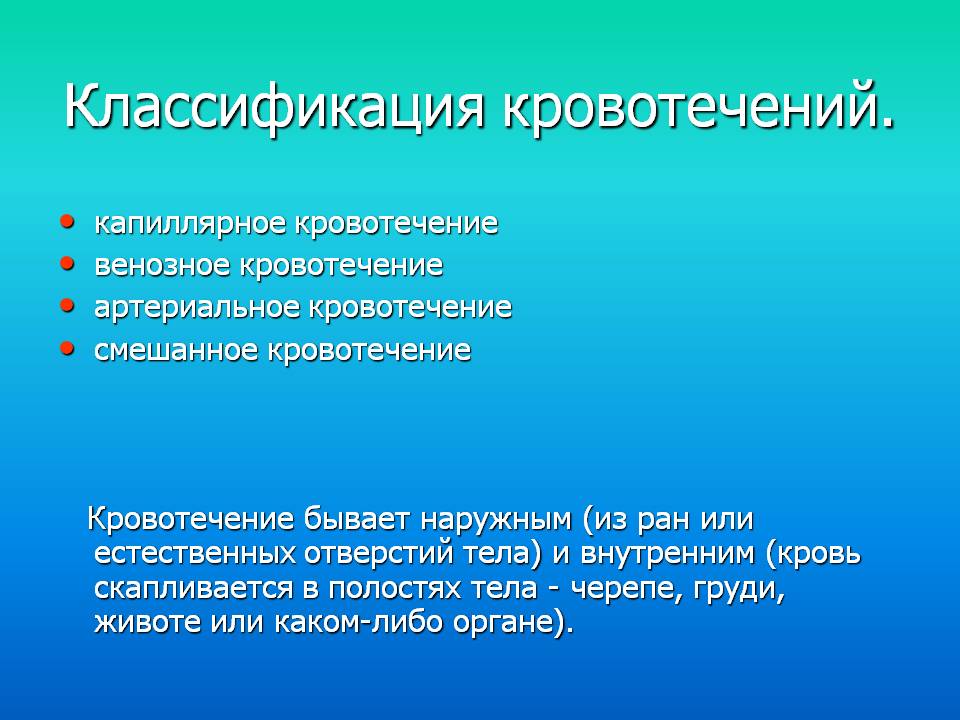 Кровотечi
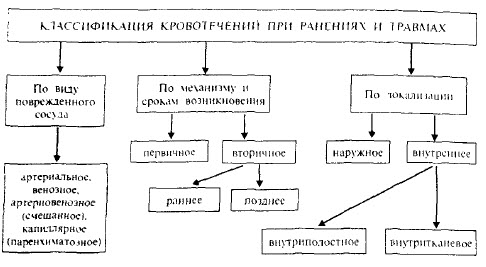 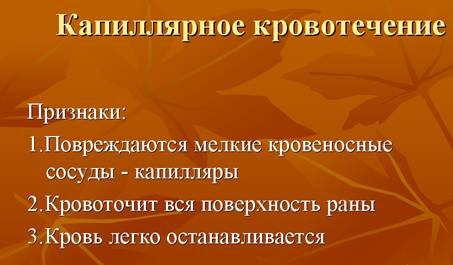 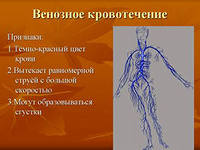 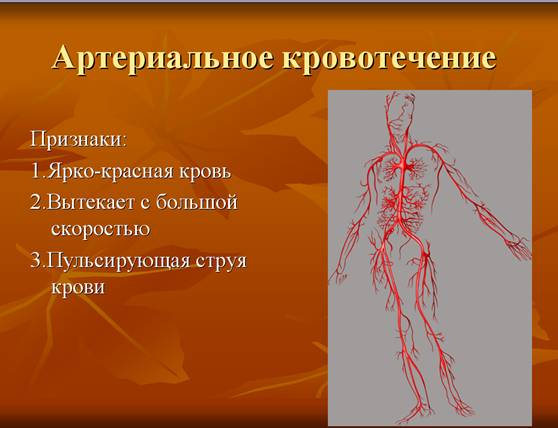 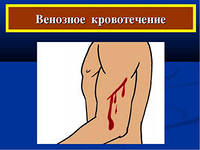 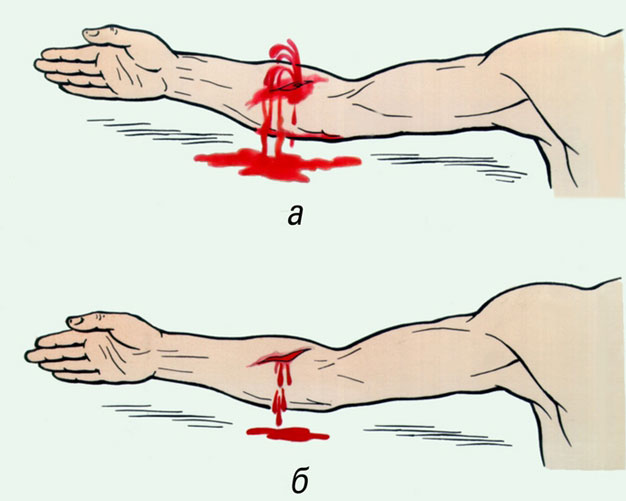 артерiальна
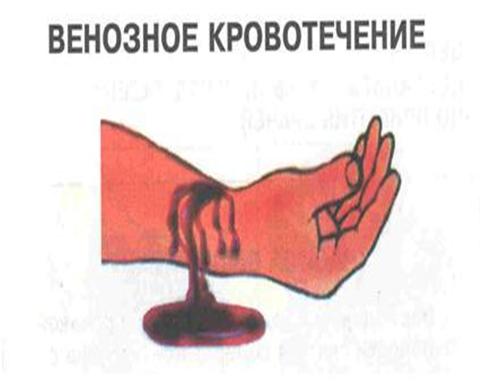 венозна
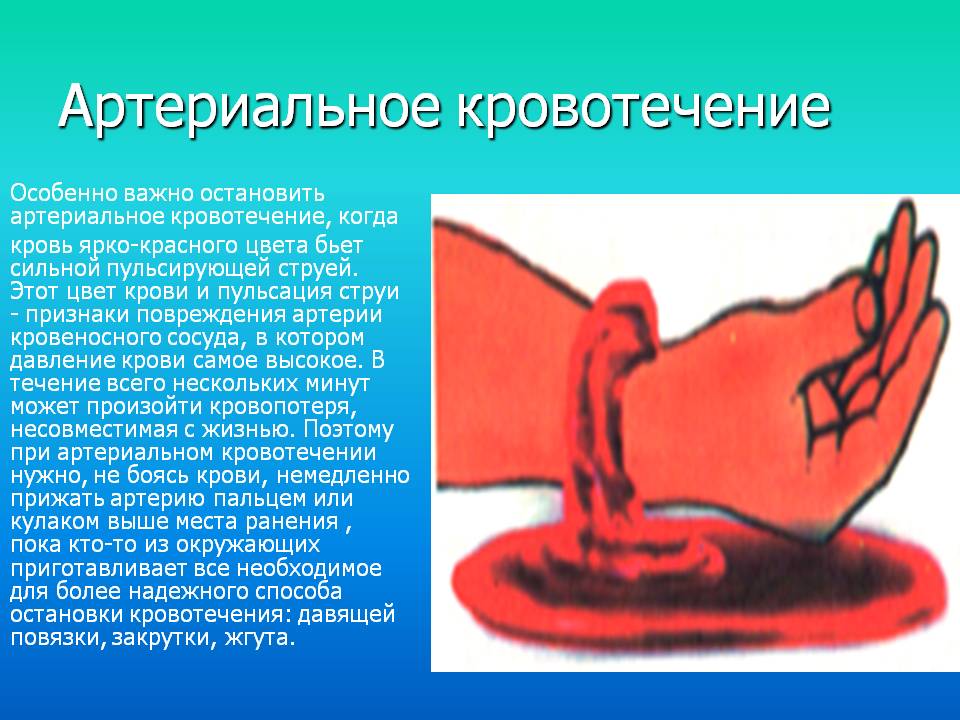 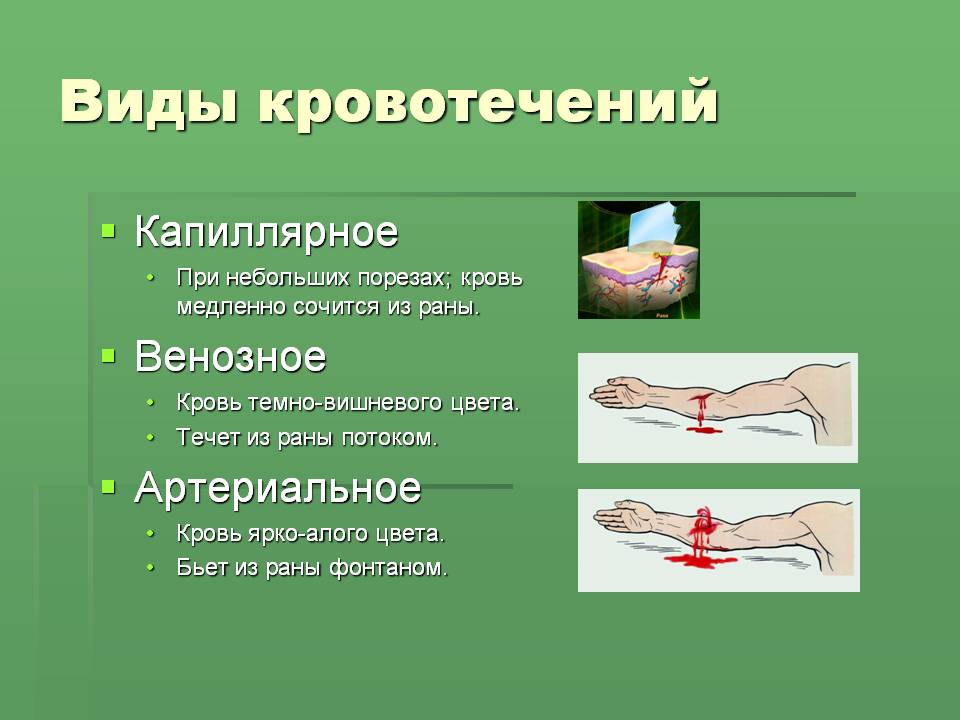 Перша допомога 
При кровотечах
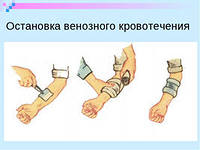 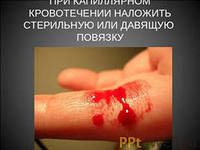 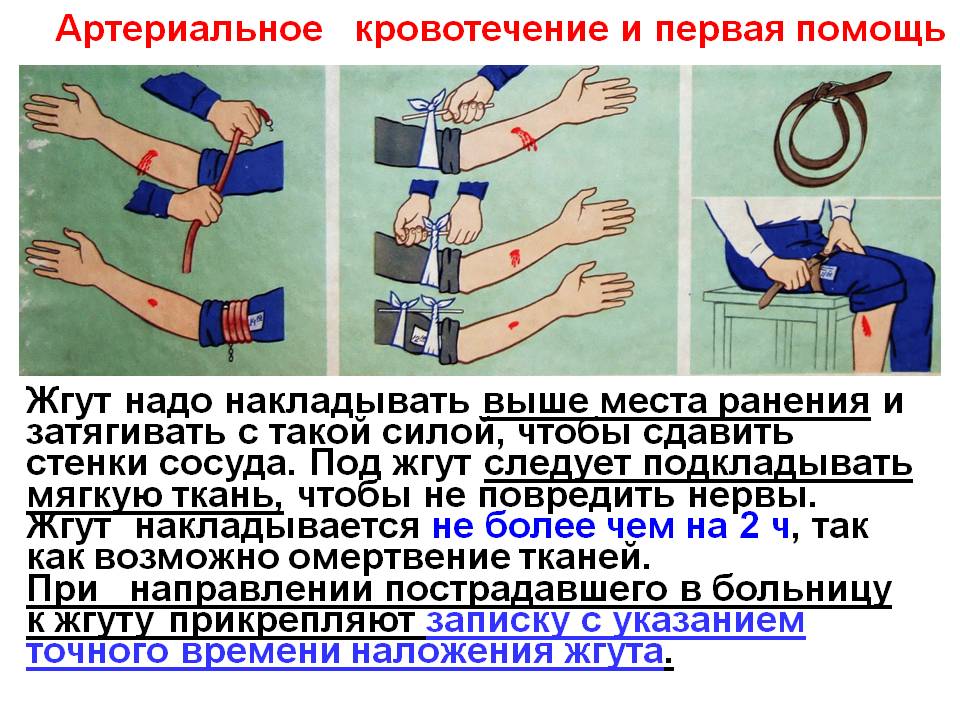 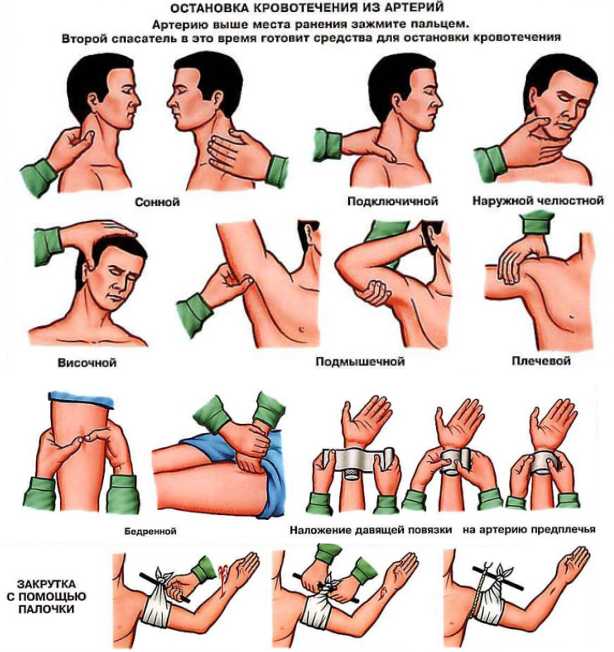 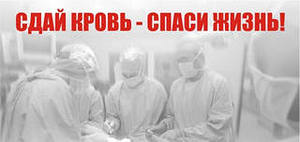